2016 Save California Streets Award ProgramName of Project: Bart-Downtown Pedestrian Interface
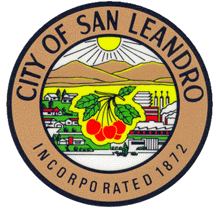 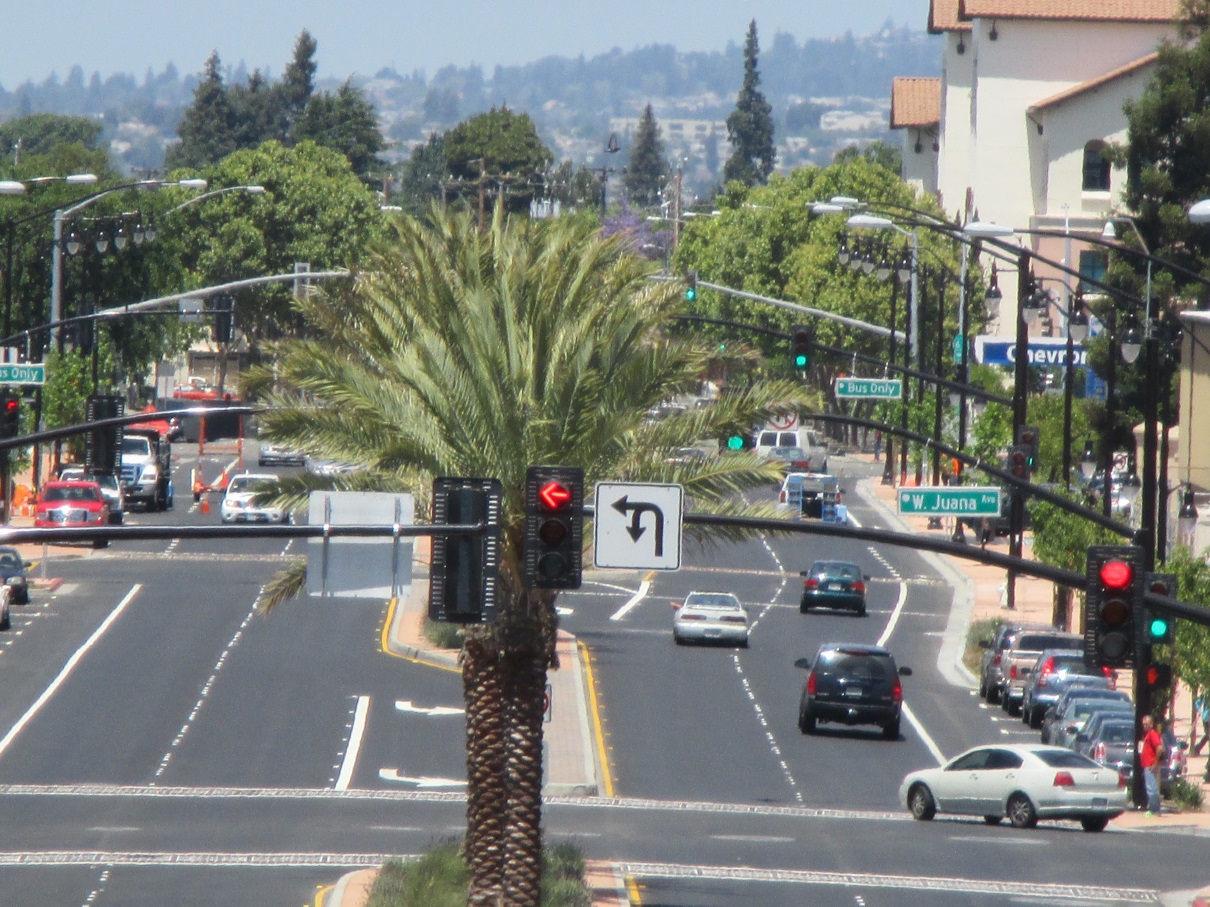 Location:  San Leandro Boulevard, San Leandro, CA
View: Looking north from intersection of Parrot Street
Category: Complete Streets and Multi-Modal Mobility Projects
Entrant:  City of San Leandro
2016 Save California Streets Award ProgramName of Project: Bart-Downtown Pedestrian Interface
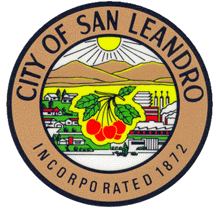 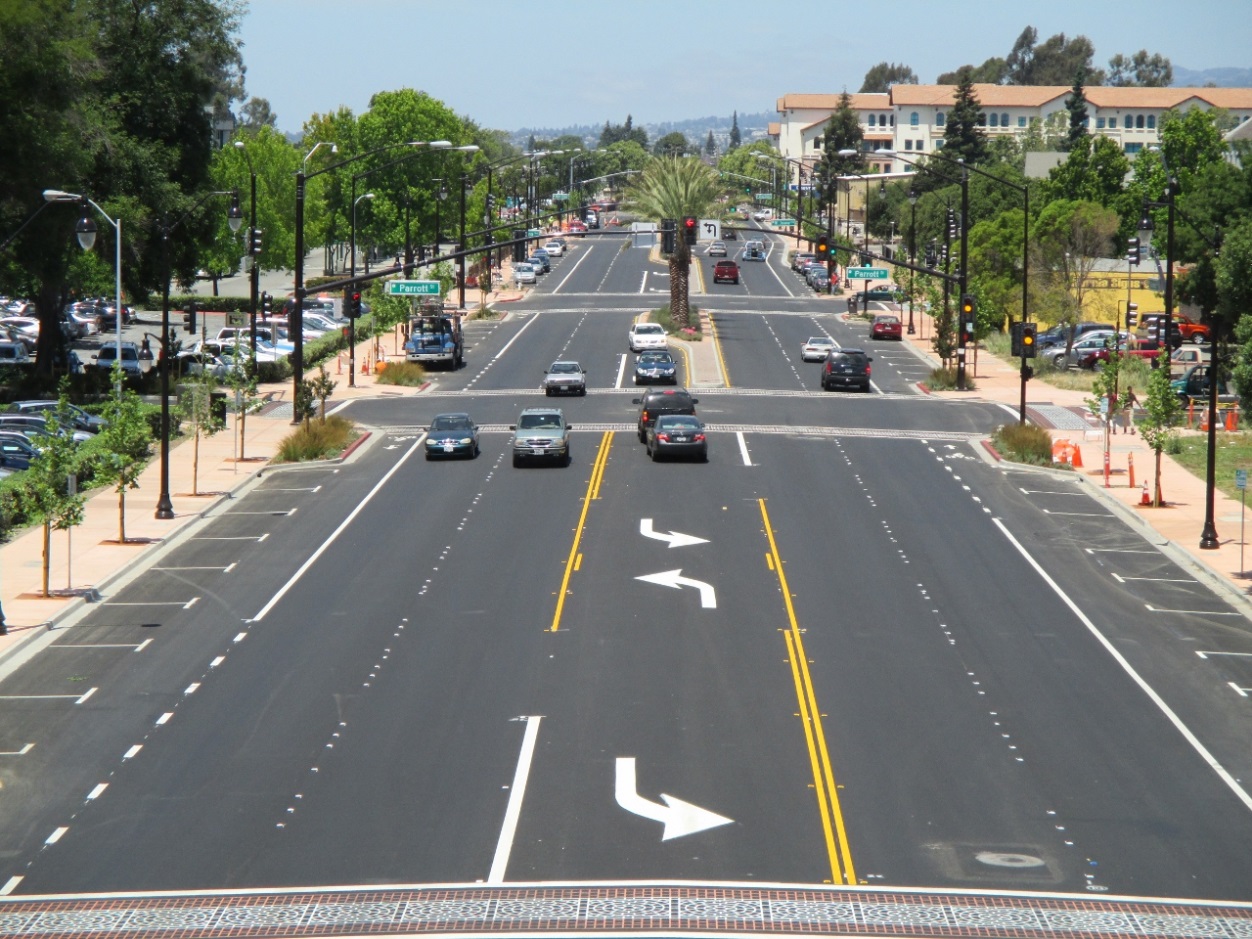 Location:  San Leandro Boulevard, San Leandro, CA
View: Looking north from intersection of Thornton Street
Category: Complete Streets and Multi-Modal Mobility Projects
Entrant:  City of San Leandro
2016 Save California Streets Award ProgramName of Project: Bart-Downtown Pedestrian Interface
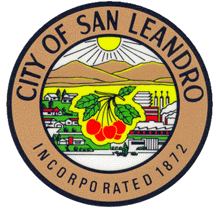 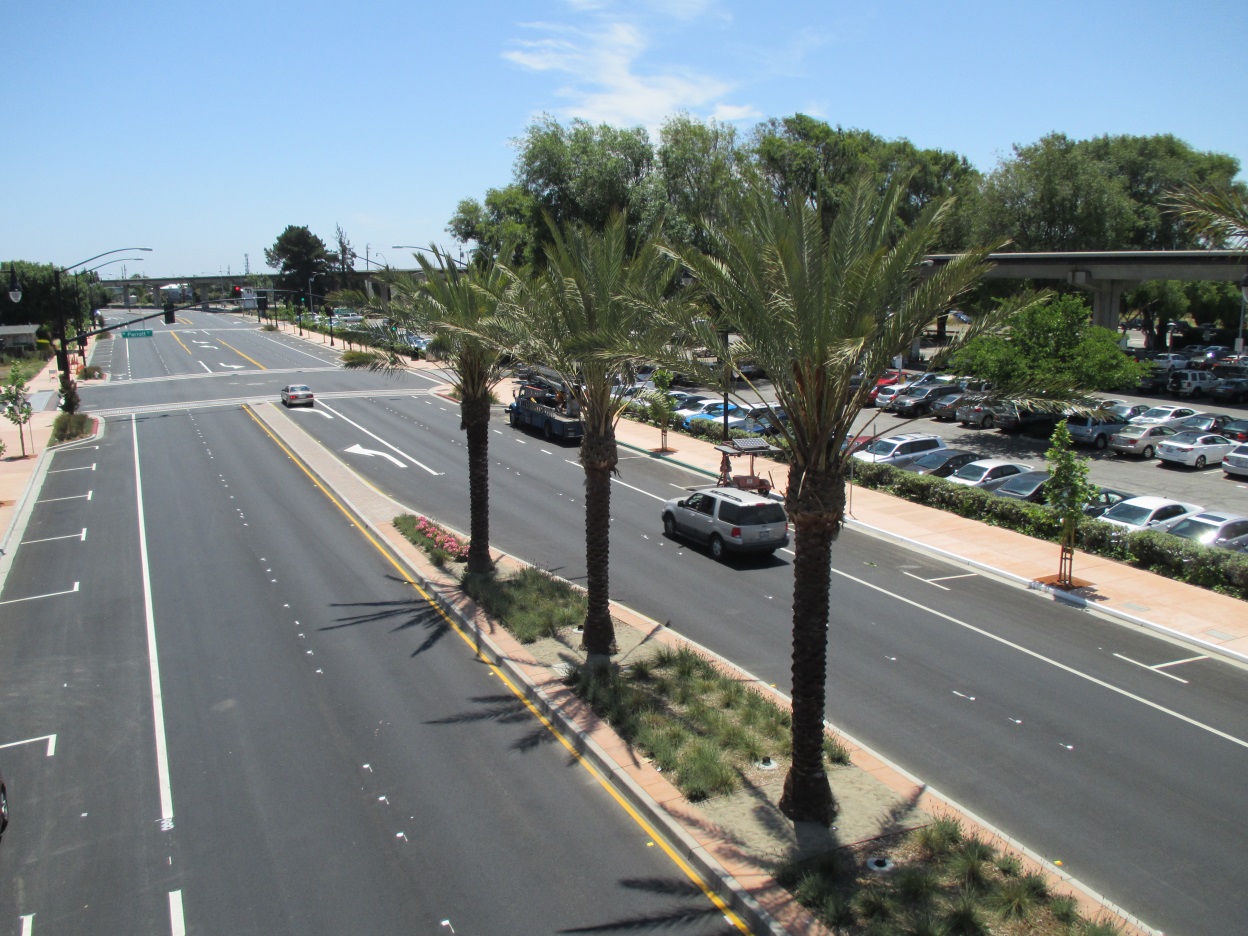 Location:  San Leandro Boulevard, San Leandro, CA
View: looking south from intersection of West Juana Avenue
Category: Complete Streets and Multi-Modal Mobility Projects
Entrant:  City of San Leandro
2016 Save California Streets Award ProgramName of Project: Bart-Downtown Pedestrian Interface
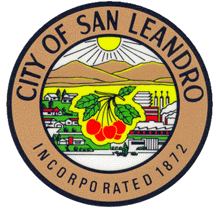 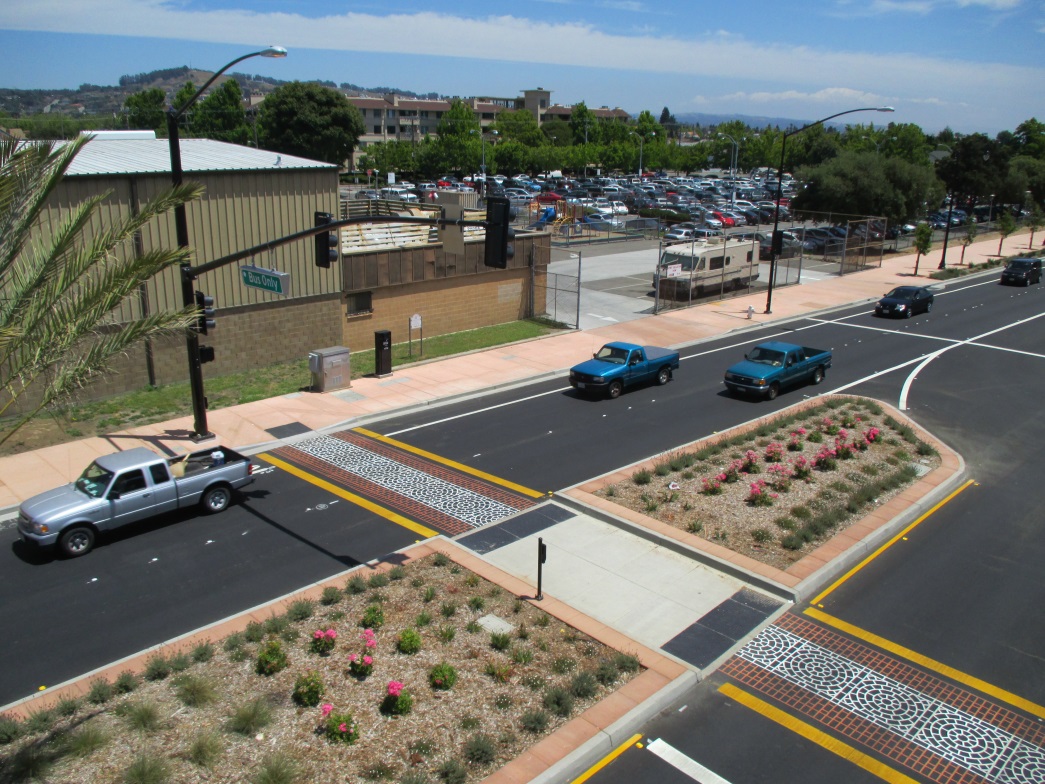 Location:  San Leandro Boulevard, San Leandro, CA
View: Looking east from SL Bart Station Bus entrance
Category: Complete Streets and Multi-Modal Mobility Projects
Entrant:  City of San Leandro
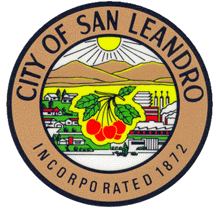 2016 Save California Streets Award ProgramName of Project: Bart-Downtown Pedestrian Interface
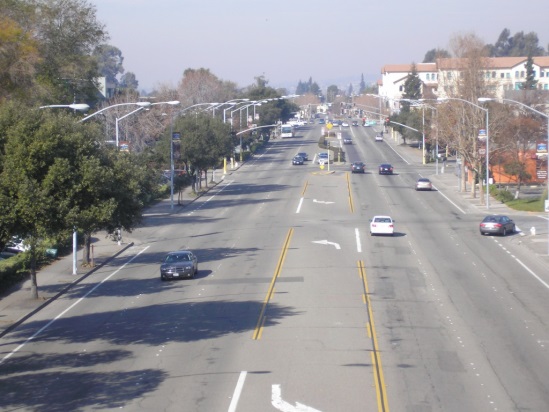 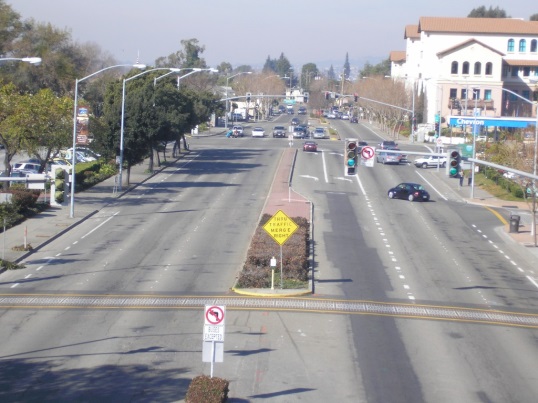 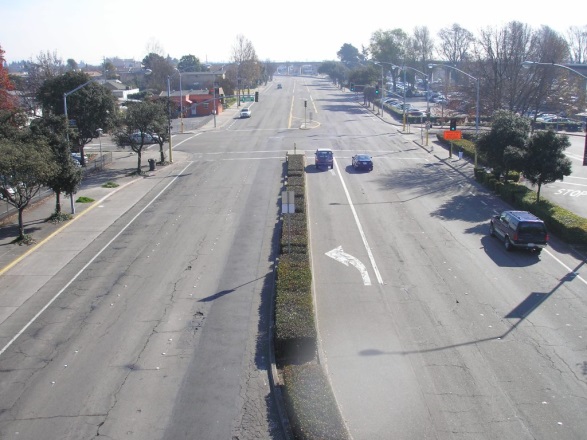 Location:  San Leandro Boulevard, San Leandro, CA
Views: Pre-construction photos looking north from Thornton Street, Parrott Street, and south from Davis Street
Category: Complete Streets and Multi-Modal Mobility Projects
Entrant:  City of San Leandro
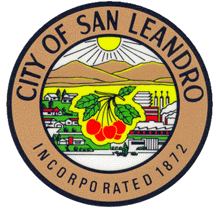 2016 Save California Streets Award ProgramName of Project: Bart-Downtown Pedestrian Interface
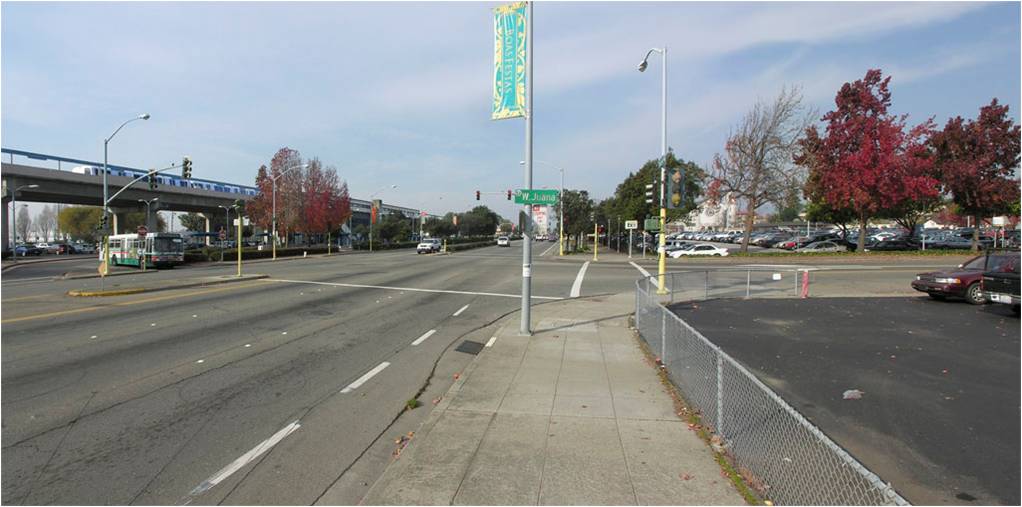 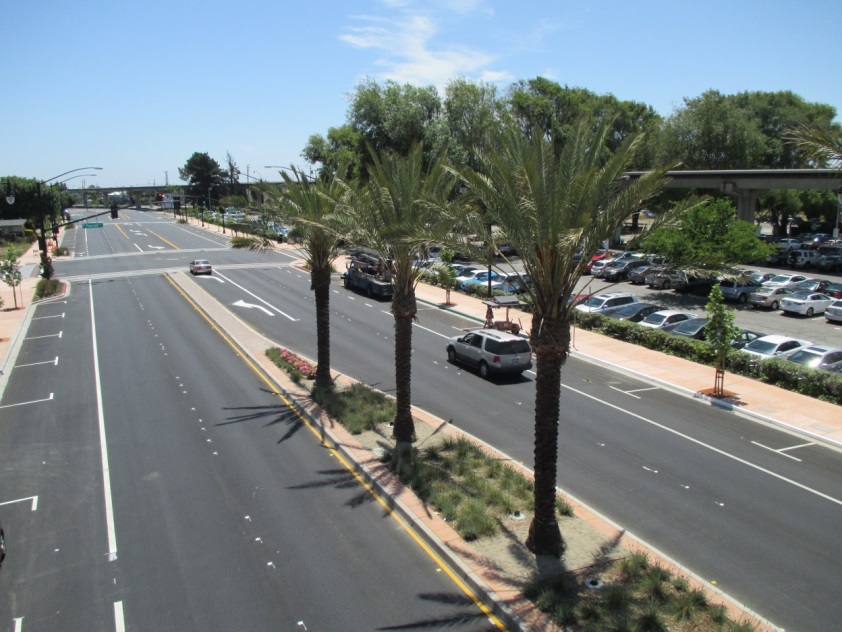 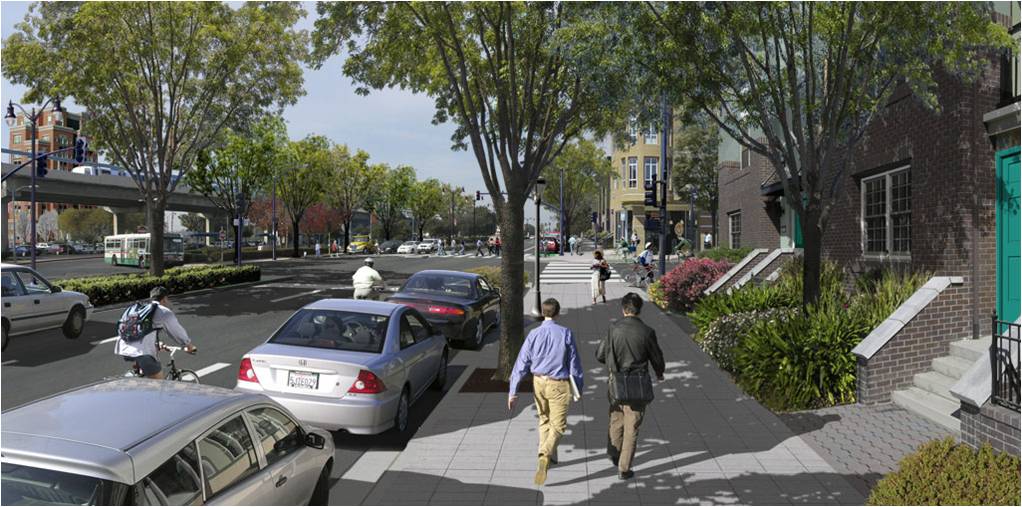 Location:  San Leandro Boulevard, San Leandro, CA
Views: Pre-construction (north view), Post-construction (south view), 
             and Architectural rendering of future TOD development at West Juana intersection (north view) 
Category: Complete Streets and Multi-Modal Mobility Projects
Entrant:  City of San Leandro